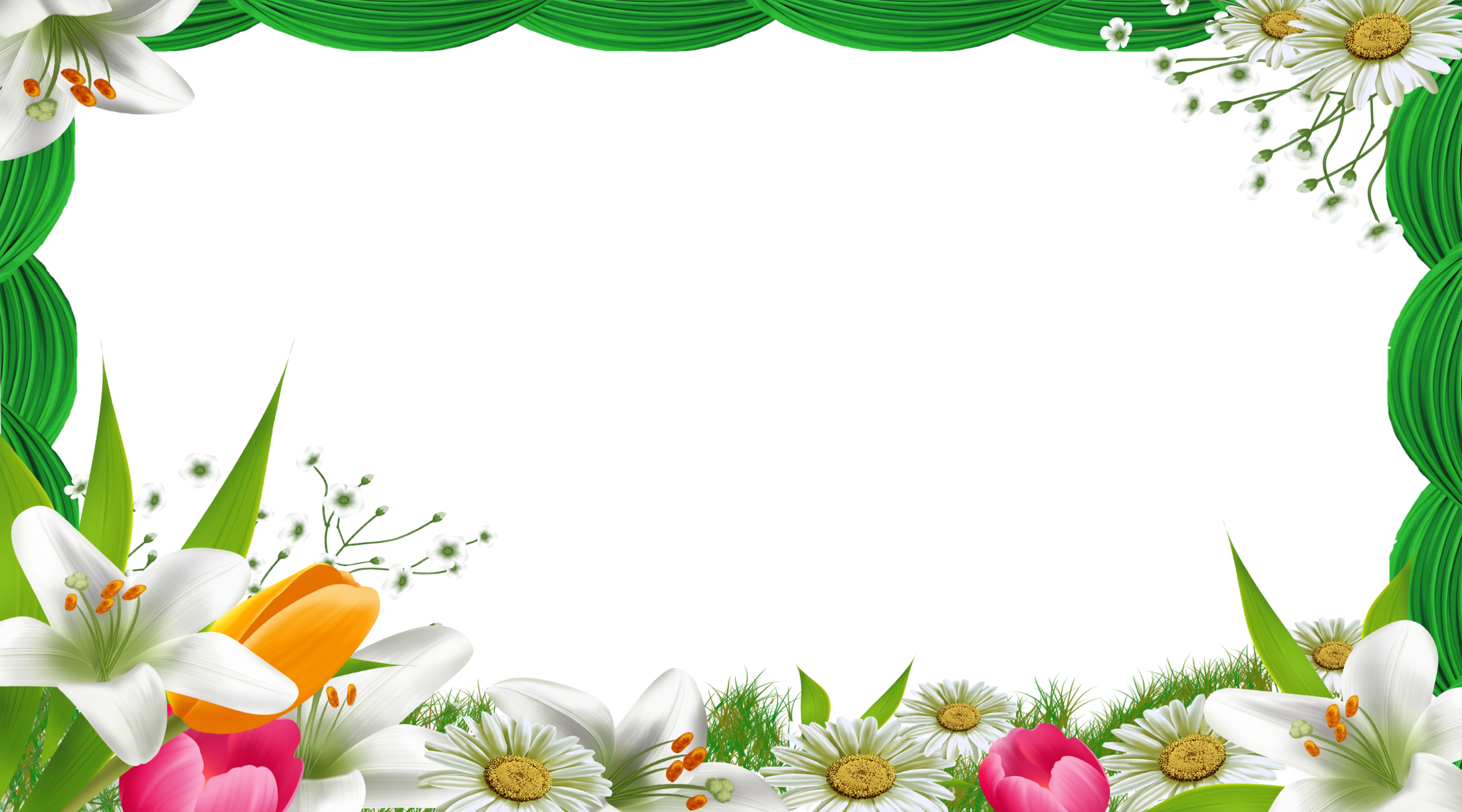 TOÁN 
ÔN TẬP VỀ CÁC PHÉP TÍNH VỚI SỐ TỰ NHIÊN (TIẾP THEO)
(Trang 164)
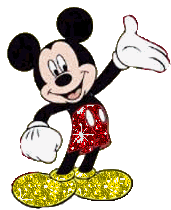 Khởi động
1. Nêu kết quả phép tính:
36 × 11 = ?
Đáp án: 396
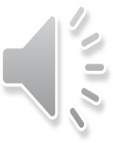 2. Nêu kết quả phép tính:
8700 : 25 : 4 =
Đáp án: 87
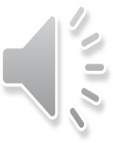 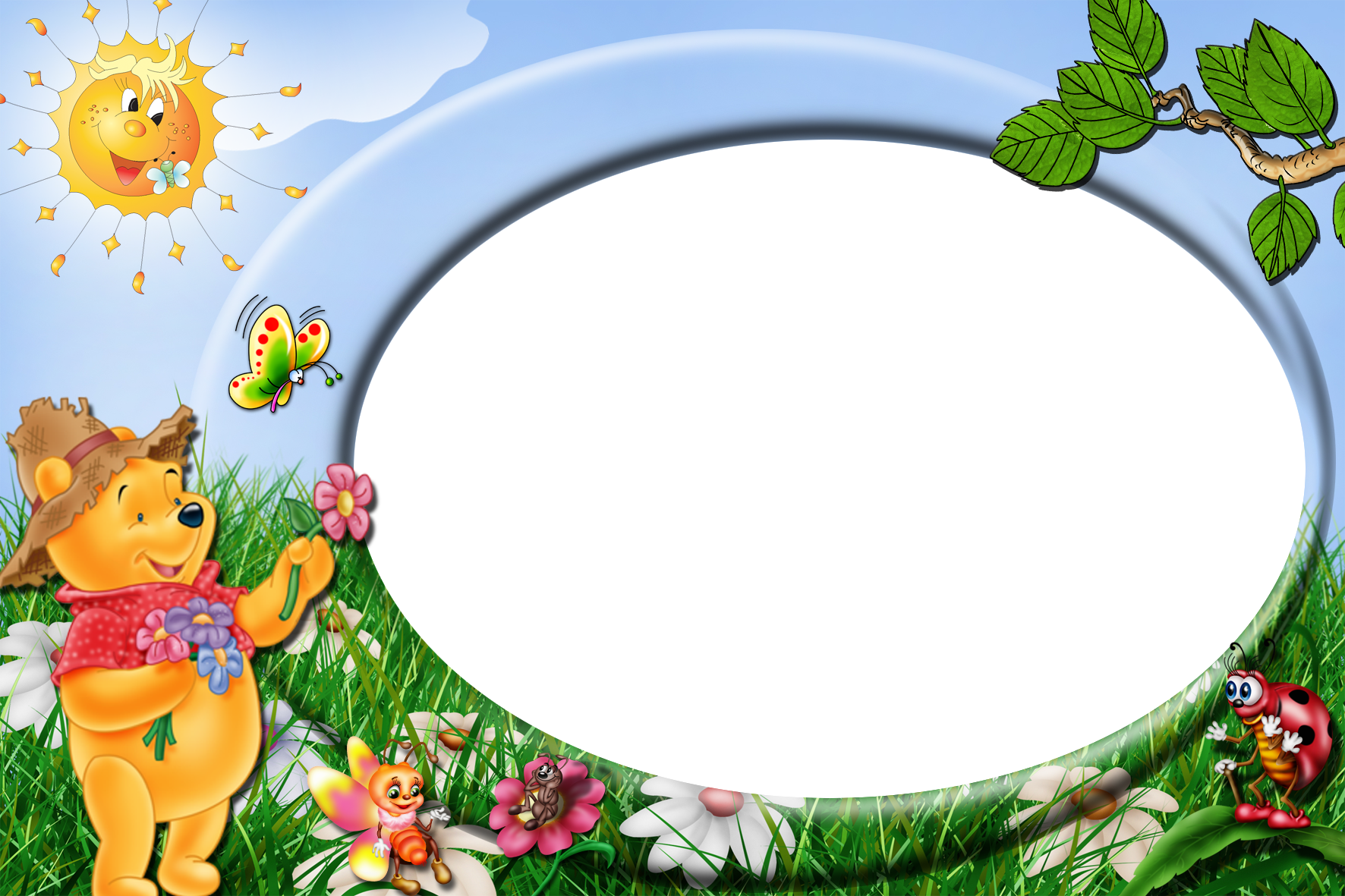 BÀI MỚI
Bài 1. Tính giá trị của biểu thức : m + n;    m - n; m x n; m : n, với m = 952, n = 28
952 + 28 = 980
952 - 28 =  924
952 x 28 = 26 656
952 : 28 = 34
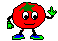 Bài 2. Tính:
b) 9700 : 100 + 36 x 12
a) 12054 : (15 + 67)
=       97      +     432
= 12054 :
82
=  529
= 147
(160 x 5 - 25 x 4) : 4
29150 - 136 x 201
= (800  - 100) : 4
= 29150 -
27336
=   700 : 4
=  1814
=   175
Bài 3. Tính bằng cách thuận tiện nhất:
18 x 24  : 9
a) 36 x  25 x 4
=  36 x (25 x 4)
=  (18 : 9) x 24
=   2 x 24
=  36 x  100
=  3 600
=   48
(41 x 8) x (2 x 5)
41 x 2 x 8 x 5 =
=  328  x  10
=  3 280
Bài 3. Tính bằng cách thuận tiện nhất:
215 x 86 + 215 x 14
b) 108 x (23 + 7)
=  108 x 30
=  215 x (86 + 14)
=  215 x 100
=  3240
=  21500
53 x 128 - 43 x 128
=  128 x (53 - 43)
=  128 x 10
=  1280
319m
76m
Bài 4. Một cửa hàng trong tuần đầu bán được 319m vải, tuần sau bán được nhiều hơn tuần đầu 76m. Hỏi trong hai tuần trung bình mỗi ngày  cửa hàng bán được bao nhiêu mét vải, biết rằng của hàng mở cửa tất cả các ngày trong tuần ?
Tóm tắt:
Tuần đầu:
Tuần sau:
Trung bình mỗi ngày trong hai tuần bán ?m vải
Ta lấy tổng  số m vải hai tuần (số m vải tuần đầu cộng với số m vải tuần sau) rồi chia tổng số ngày trong hai tuần.
- Để tìm mỗi ngày trong hai tuần bán bao nhiêu mét vải ta làm thế nào?
319m
76m
Tuần đầu:
Tuần sau:
Trung bình mỗi ngày trong hai tuần bán ? m vải
Bài giải:
Số mét vải tuần sau cửa hàng bán được là:
319 + 76 = 395 (m)
Số mét vải cả hai tuần cửa hàng bán được là:
319 + 395 = 714 (m)
Số ngày cả hai tuần là:
7 x 2 = 14 (ngày)
Trung bình mỗi ngày cửa hàng bán được là:
714 : 14 = 51 (m )
Đáp số: 51m vải
Bài giải:
Đổi 2 tuần = 14 ngày
Số mét vải tuần sau bán được là:
319 + 76 = 395 (m)
Trung bình mỗi ngày bán được là:
(319 + 395) : 14 = 51 (m)
                    Đáp số: 51m
Bài 5 (Tr164). Một hộp bánh giá 24000 đồng và một chai sữa giá 9800 đồng. Sau khi mua 2 hộp bánh và 6 chai sữa, mẹ còn lại 93200 đồng. Hỏi lúc đầu mẹ có bao nhiêu tiền?
- Số tiền mua 2 hộp bánh = số tiền mua 1 hộp bánh × 2.
- Số tiền mua 6 chai sữa = số tiền mua 1 chai sữa × 6.
- Tính tổng số tiền mua 2 hộp bánh và 6 chai sữa.
- Số tiền lúc đầu mẹ có = số tiền mua 2 hộp bánh và 6 chai sữa + số tiền còn lại của mẹ.
Bài 5 (Tr164). Một hộp bánh giá 24 000 đồng và một chai sữa giá 9800 đồng. Sau khi mua 2 hộp bánh và 6 chai sữa, mẹ còn lại 93 200 đồng. Hỏi lúc đầu mẹ có bao nhiêu tiền?
Bài giải:
Mẹ mua hai hộp bánh hết số tiền là:
24 000 × 2 = 48 000 (đồng)
Mẹ mua sáu chai sữa hết số tiền là:
9 800 × 6 = 58 800 (đồng)
Lúc đầu mẹ có số tiền là:
48 000 + 58 800 + 93 200 = 200 000 (đồng)
Đáp số: 200 000 đồng
HƯỚNG DẪN TỰ HỌC
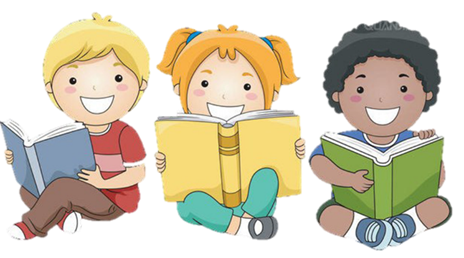 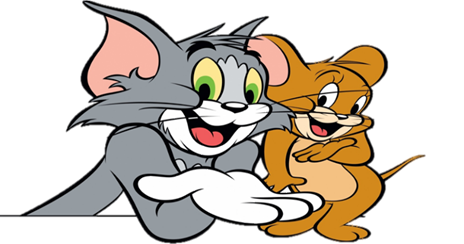 Ôn lại các phép tính cộng, trừ, nhân, chia đã học.
Chuẩn bị: Bài Ôn tập về biểu đồ.
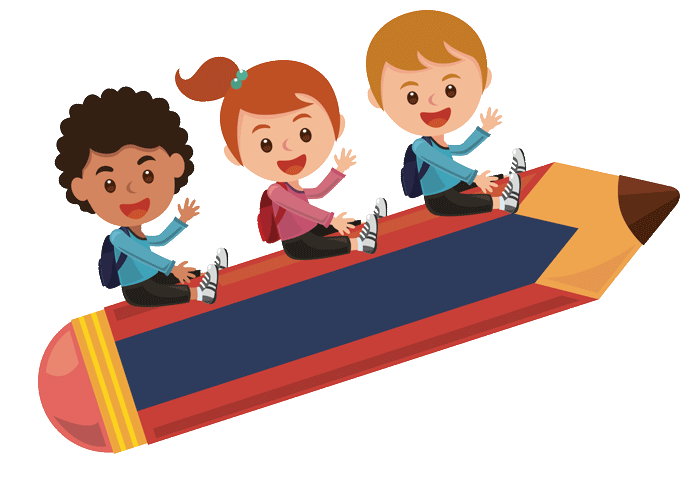 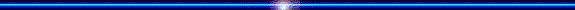 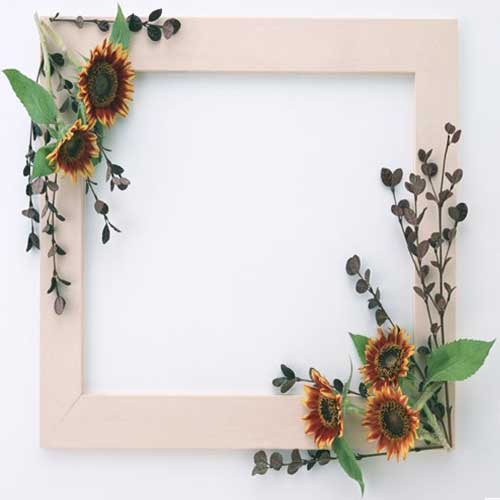 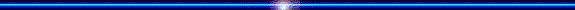 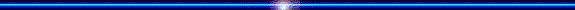 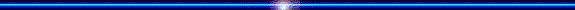 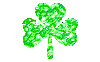 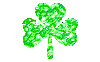 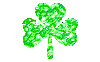 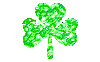 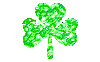 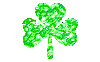 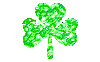 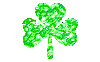 Chúc các em chăm ngoan, học giỏi
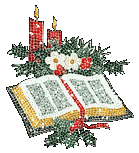